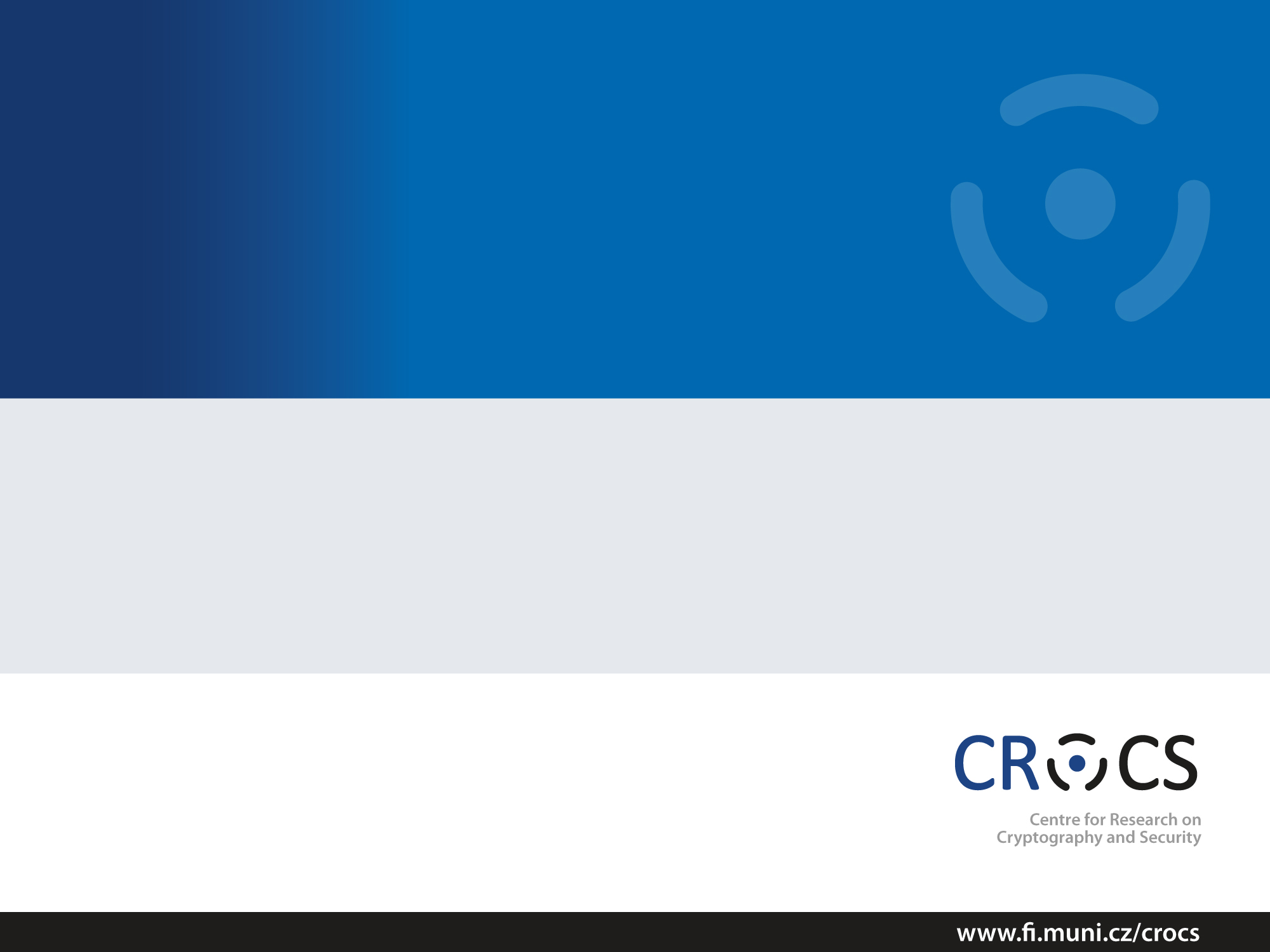 PV181 Laboratory of security and applied cryptography
CryptoAPI
Danil Leksin, Marek Sýs, Zdeněk Říha
|  PV181
1
CAPI
CryptoAPI (Cryptographic Application Programming Interface, Microsoft
Cryptography API, MS-CAPI or simply CAPI) is an application programming interface
included with Microsoft Windows operating systems that provides services to enable
developers to secure Windows-based applications using cryptography. It is a set of
dynamically linked libraries that provides an abstraction layer which isolates programmers
from the code used to encrypt the data. (CryptoAPI supports both public-key and
Symmetric key cryptography)
CAPI provides:
1. Secure data storing
2. Ability to transfer data
3. Validation from 3rd party users
4. Work with cryptographic standards
5. Extension
CAPI functionality groups:
Basic cryptographic functions:
encoding / decoding
hash function
initializing CSP, working with context
key generation
key exchanging
Functions for working with certificates
High-level functions
Low-level functions
|  PV181
2
CAPI and terminology
Work with: CSPs + keys
 Key containers
store keys (symmetric, private or public)
associated to CSP

Context - session between CAPI and client App
Session key – volatile objects never leave CSP
import, export functions
Key BLOB - contain an encrypted private key
|  PV181
3
CAPI, CSP and APS
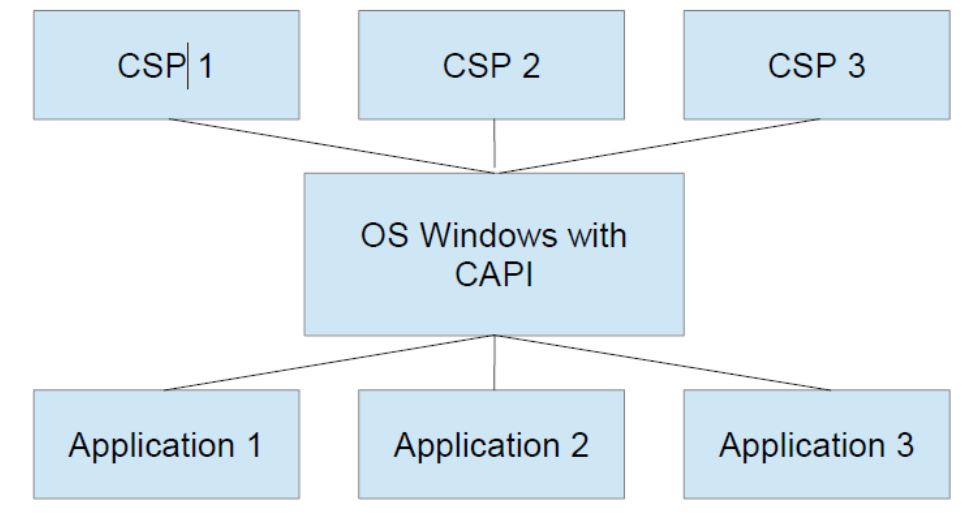 |  PV181
4
CSP
CSP (Cryptography Service Provider) - is a software library that implements
the Microsoft CryptoAPI (CAPI). CSPs implement encoding and decoding
functions, which computer application programs may use.
CSP provides:
– implementation of the standard interface
– work with encode / decode keys
– inability to interference from third parties
2 function groups for working with CSP:
– initialization of the context and getting CSP parameters
– Key generation and function for work with them
– encode / decode functions
– Hash functions
|  PV181
5
App and CSP
Source
|  PV181
6
CNG
Cryptography API: Next Generation(CNG)
since Vista
Two modes: kernel, user (same API)
user mode – CNG provided in Bcrypt.dll
kernel mode - Ksecdd.sys
Functions: key funcs, crypto primitives
Crypto agility:
easy to add functions
|  PV181
7
CAPI vs CNG
CAPI
algs (numeric constants) defined in wincrypt.h
hard to add new algorithm

CNG
Key storage containers
algs are strings
new CSP can be created – no need to sign it by MS
possible to query CNG for supported algs
Newer algs – NSA Suite B and several others
|  PV181
8
CAPI programming
Call CryptAcquireContext function (returns handle)
work with handle – potentially other objects should be created (e.g. hash objects)
BOOL CryptAcquireContext(
  HCRYPTPROV *phProv, 	// pointer to a handle of a CSP
  LPCSTR szContainer, 		// key container name
  LPCSTR szProvider, 		// name of the CSP
  DWORD dwProvType, 		// type of provider to acquire
  DWORD dwFlags 		// Flags)

See manual with examples:
https://docs.microsoft.com/en-us/windows/win32/seccrypto/cryptography-portal
|  PV181
9
CNG programming
Most of the CNG APIs require a provider or an object
Created by a provider.

Opening the Algorithm Provider
Getting or Setting Algorithm Properties
Creating or Importing a Key
Performing Cryptographic Operations
Closing the Algorithm Provider
|  PV181
10
CNG example
BCryptOpenAlgorithmProvider(&hAlg...)
BCryptGetProperty(hAlg, BCRYPT_BLOCK_LENGTH, &dwBlockSize...)
//allocate buffer, rounding up to next block size

BCryptGetProperty(hAlg, BCRYPT_OBJECT_LENGTH, &cbKeyObjectLen...)
//allocate buffer for key object

BCryptGenerateSymmetricKey(hAlg, &hKey...)
BCryptEncrypt(hKey,...)			//data is now encrypted

BCryptDestroyKey(hKey)
BCryptCloseAlgorithmProvider(hAlg, 0) 	//deallocate buffers
|  PV181
11
Enumerate CSPs
cmd (source):
certutil -csplist
certutil -csptest
Registry Editor:
Computer\HKEY_LOCAL_MACHINE\SOFTWARE\Microsoft\Cryptography\Defaults\Provider
C++:
CAPI
CNG
|  PV181
12
CSP on current machine
HKEY_LOCAL_MACHINE\SOFTWARE\Microsoft\Cryptography\Defaults\Provider\
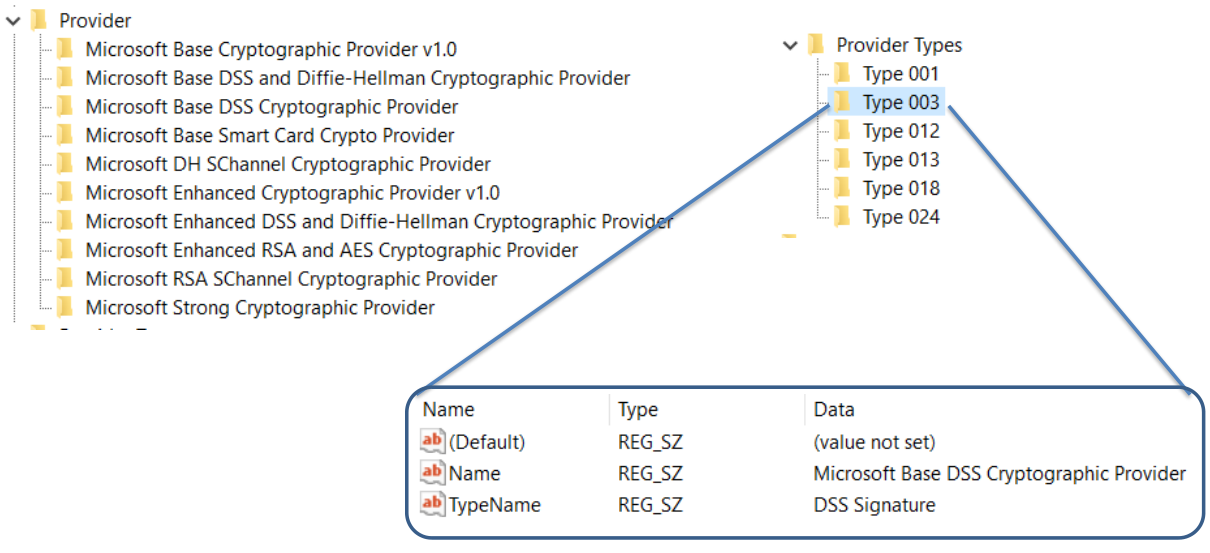 |  PV181
13